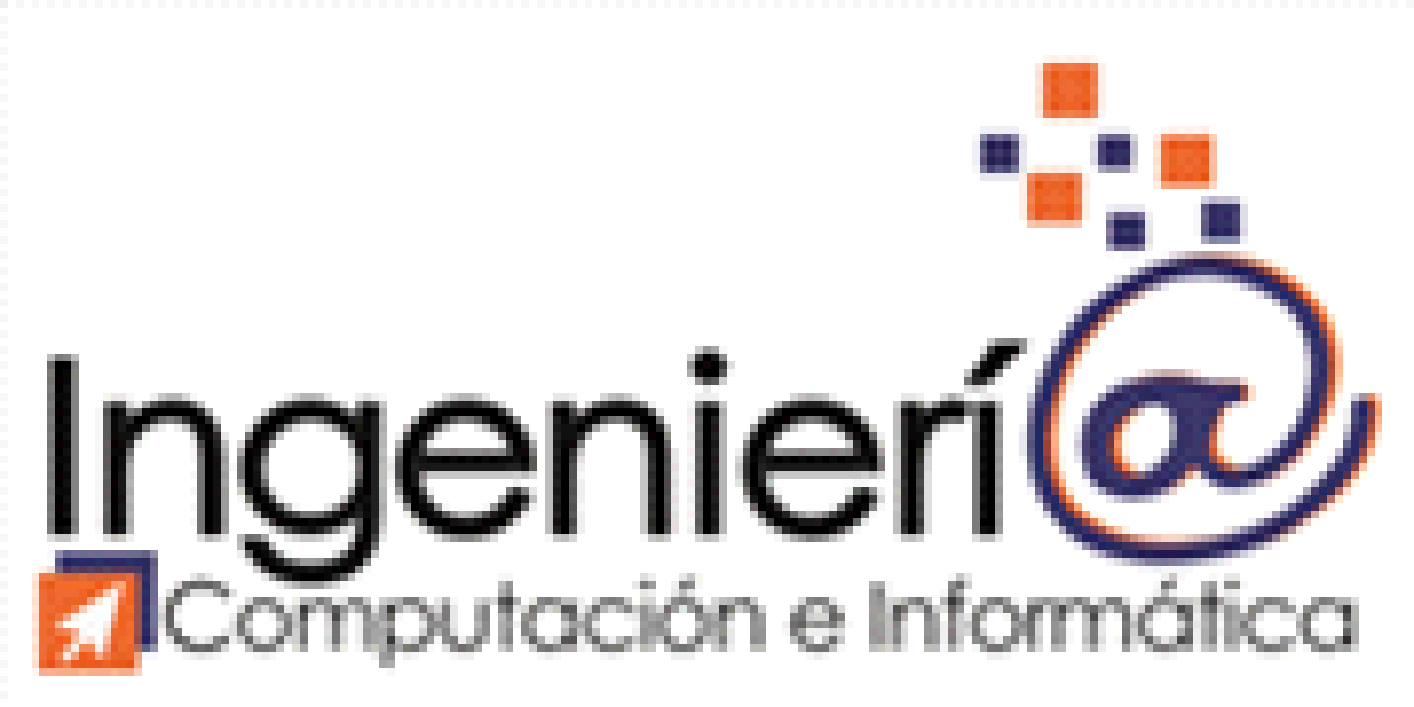 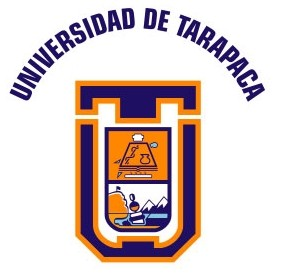 Rubik P.E.N.G
Proyecto I
Rubik P.E.N.G
Proyecto I
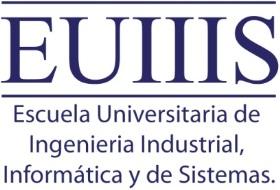 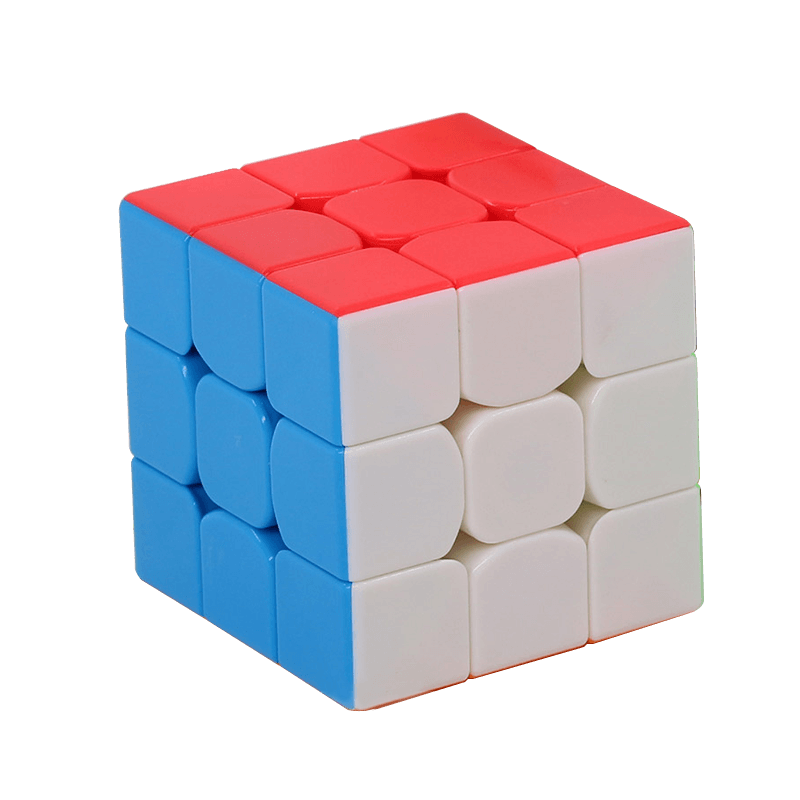 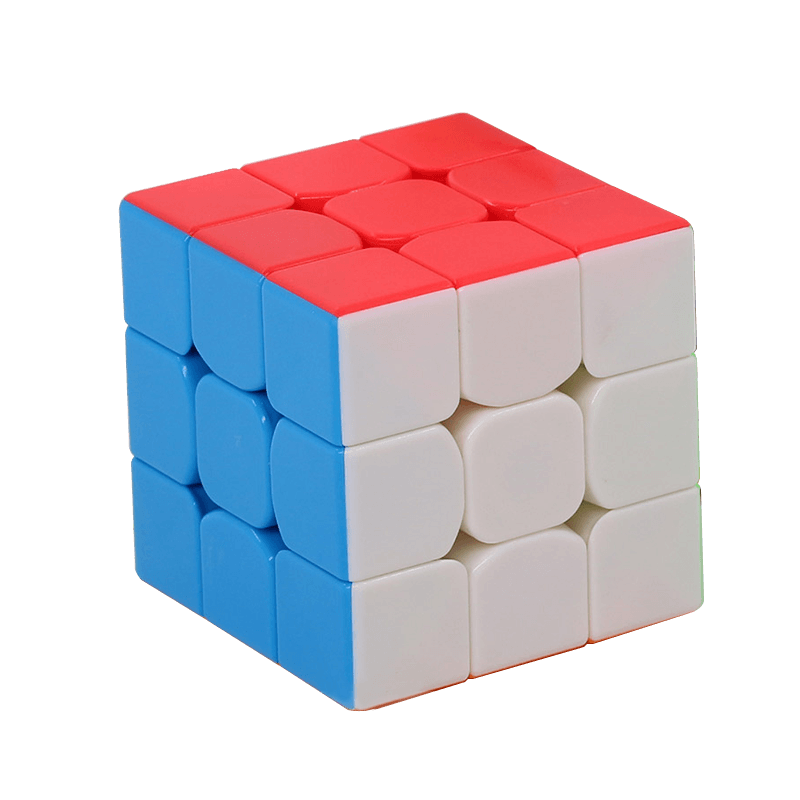 Integrantes:  Pedro Araya
    Esteban Ovando
    Nicolás Colque
    Gabriel Echeverría
Introducción
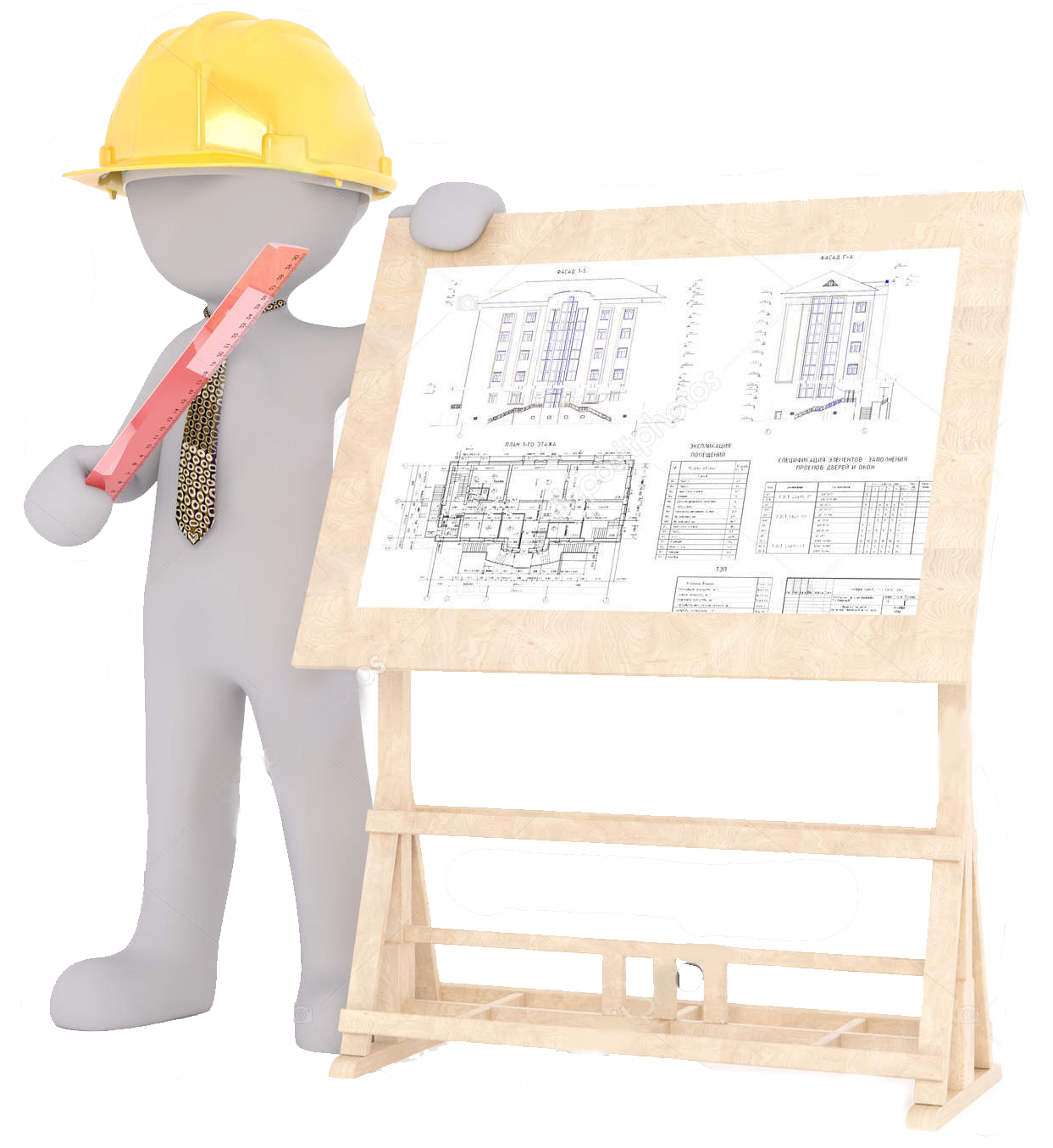 Panorama General
Organización del Personal
Planificación del Proyecto
Planificación de Recursos
Panorama General
Objetivo General
Construir y Programar 
un Robot MindCuber EV3 que realice algoritmos para un cubo de Rubik 3x3
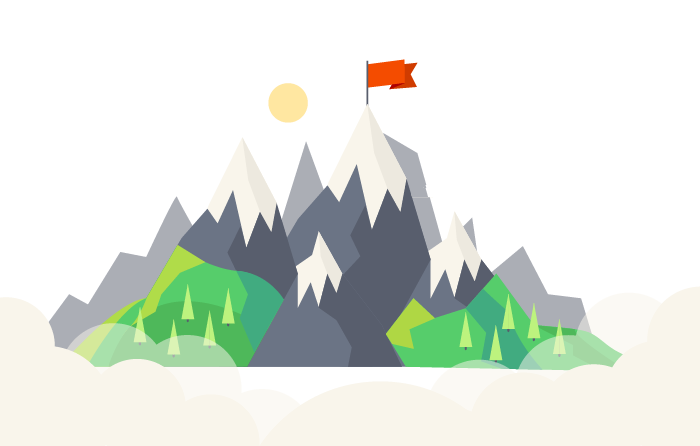 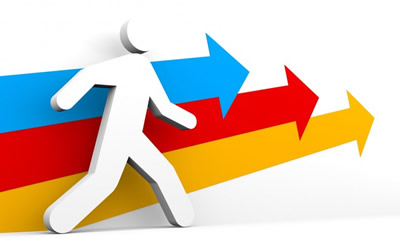 Objetivos Específicos
Construir un robot con piezas LEGO y que tenga la capacidad de hacer movimientos o patrones en un cubo rubik.

Diseñar y estudiar un algoritmo que permita  al robot realizar movimientos y patrones definidos.

Desarrollar una interfaz que permita al robot moverse a control remoto desde el celular.
Restricciones
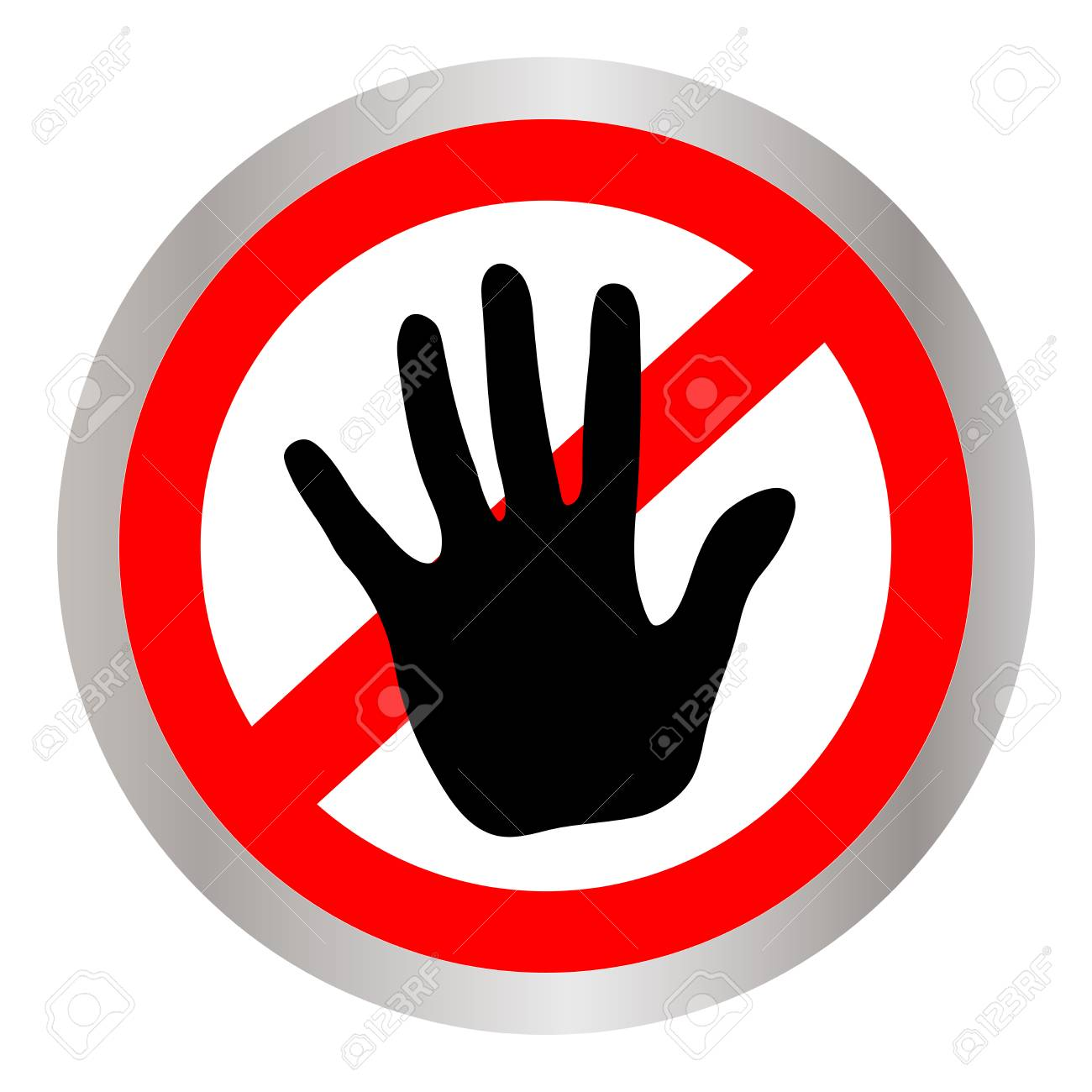 Tiempo (4 meses).


Partes del Robot (EV3).


Lenguaje de Programación (Python).
[Speaker Notes: Se debe respetar un conjunto de limitaciones para el desarrollo del proyecto.]
Entregables
Informes de avance y presentaciones

Bitácora Semanal.

Carta Gantt.

Manual de Usuario.
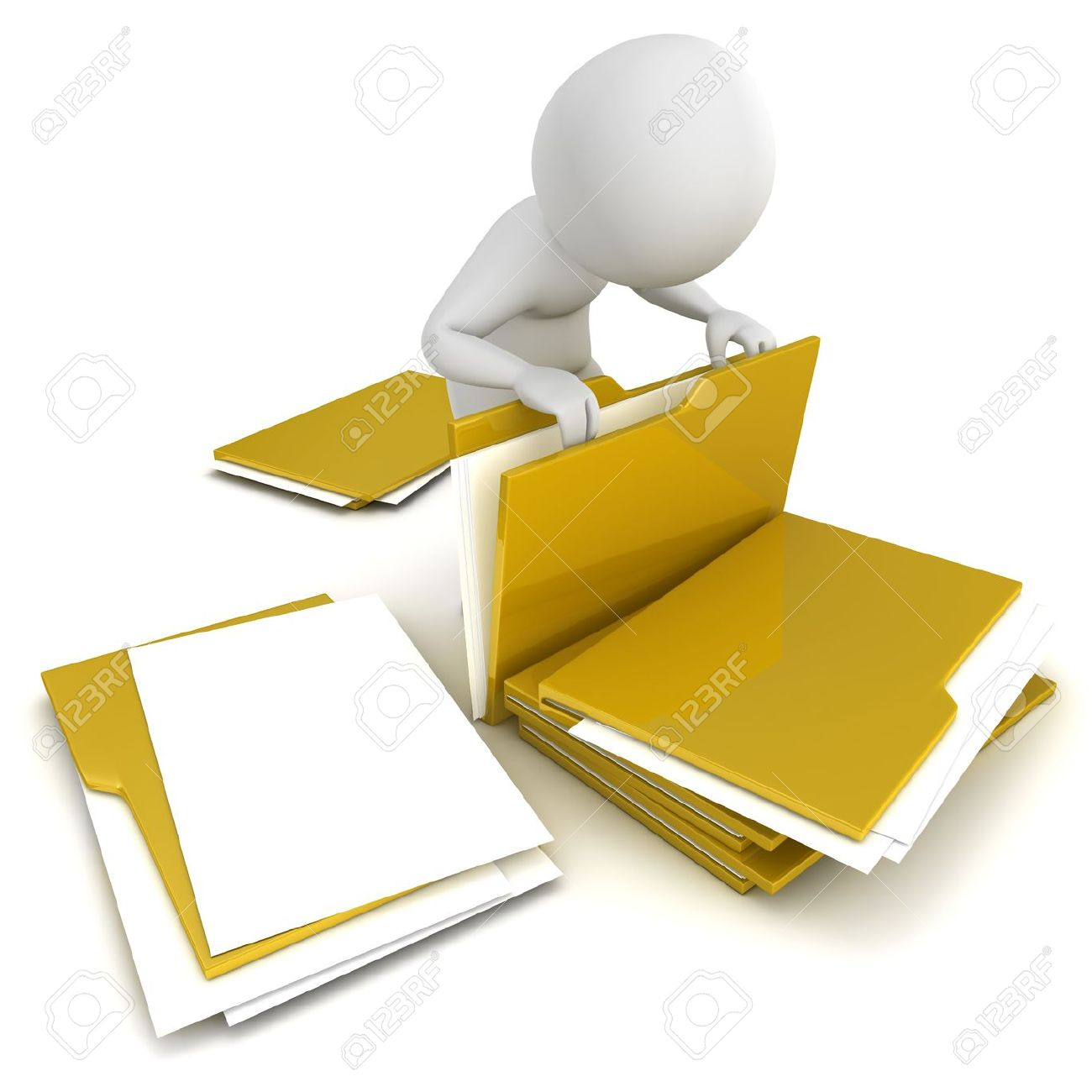 [Speaker Notes: El proyecto consta de diferentes resultados en su totalidad, a continuación se muestra una tabla de los entregables:]
Organización del Personal
Descripción y Asignación de Roles:
Ensamblador
Programador
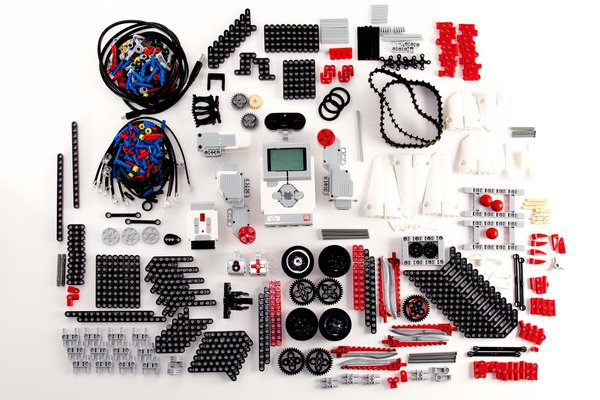 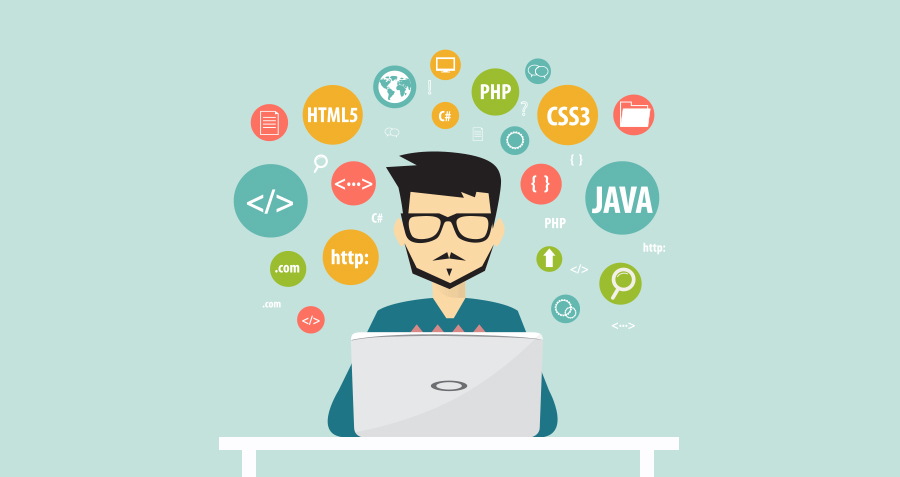 Líder
Secretario
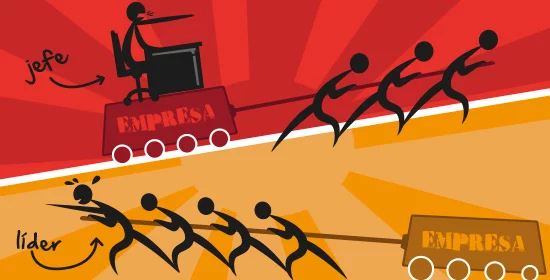 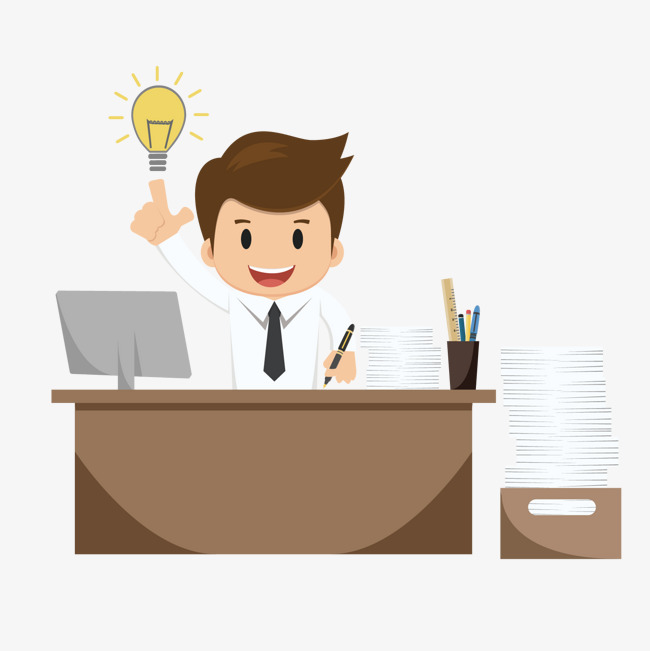 [Speaker Notes: Programador: Diseñar los algoritmos del robot y la interfaz para la comunicación remota con el robot.
Secretario: Encargado de realizar los informes de avances, bitácoras y publicación de los avances.
Ensamblador: Encargado de ensamblar el robot.
Líder: Organiza el equipo e inspecciona el avance del proyecto.]
Mecanismo de Comunicación:
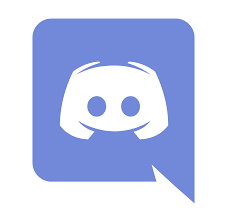 Discord


Facebook Messenger


Google Drive
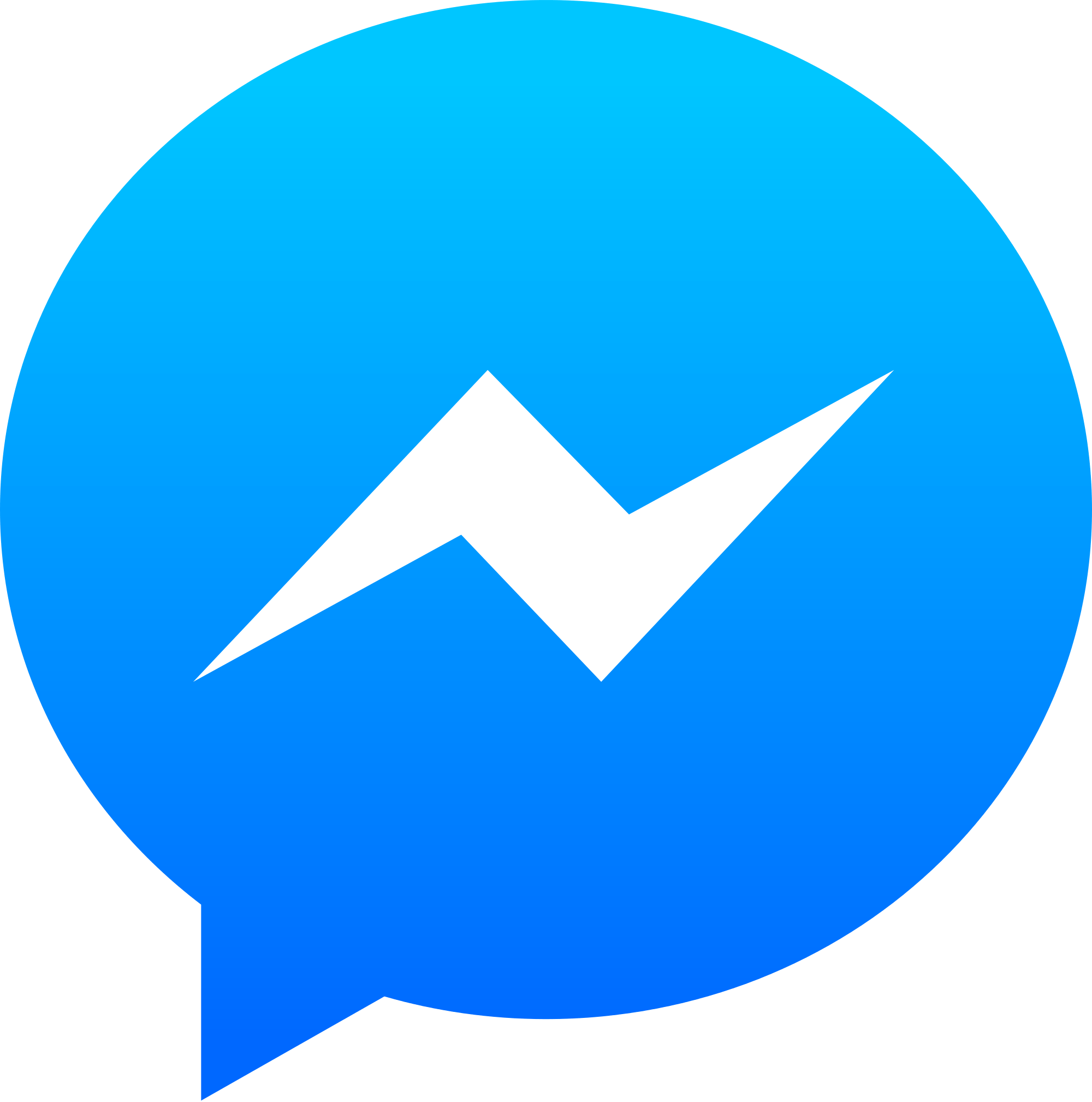 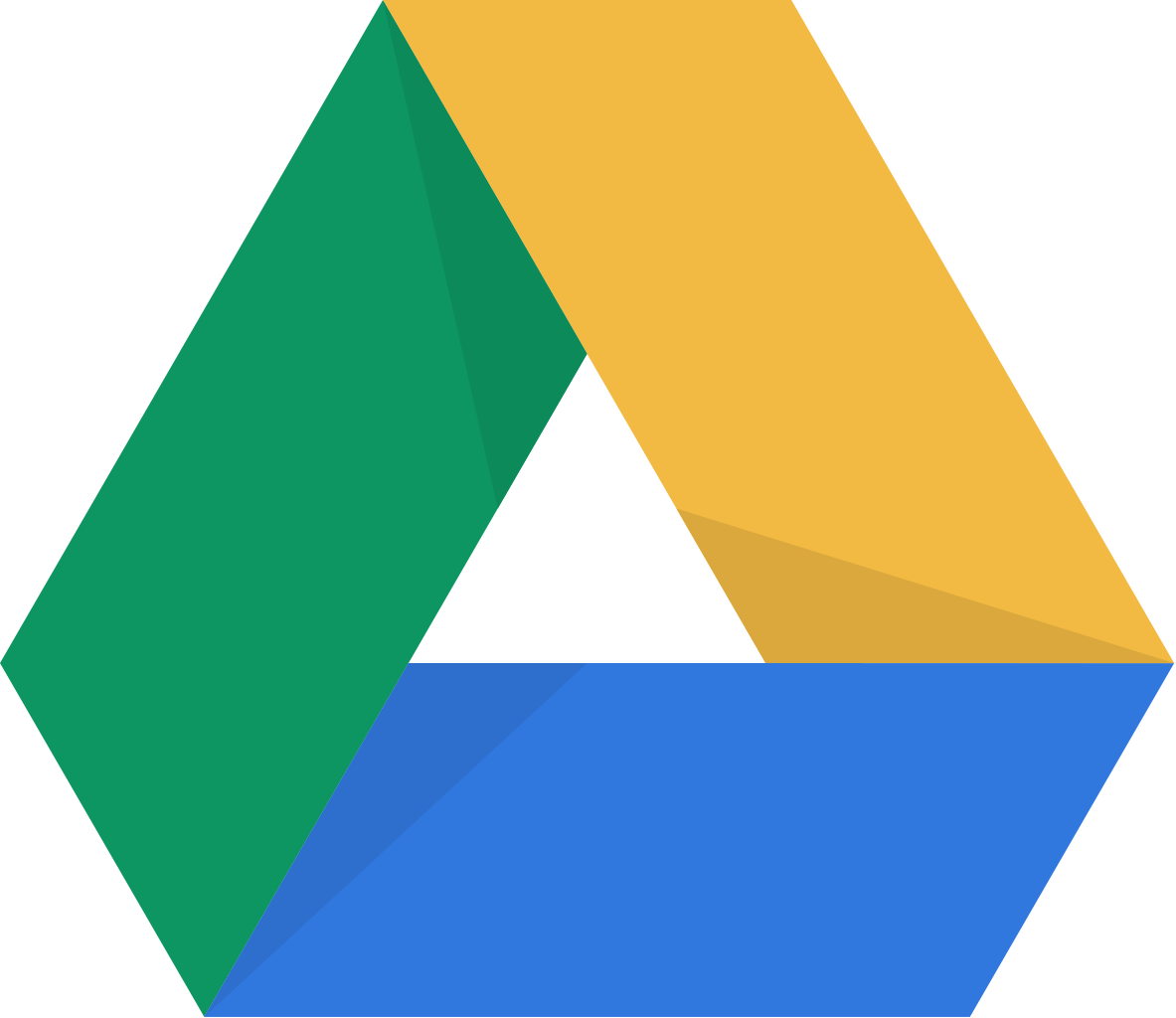 [Speaker Notes: Para poder tener una buena comunicación durante las horas de trabajo en casa o en caso de que un integrante del proyecto falte, se utilizan diferentes redes sociales y herramientas de trabajo:
Discord: Software gratuito de comunicación online, este cuenta con un sistema de salas, el proyecto cuenta con una sala de trabajo con un chat y llamada de voz grupal. Este funciona tanto en Windows como en Android.
Facebook Messenger: En caso de tener de una emergencia y/o un inconveniente se creó un grupo en “Facebook Messenger”. Es una aplicación de celular que permite una comunicación a través de mensajes en cualquier momento.

Google Drive: Es una plataforma donde se almacenarán los informes, bitácoras, tratamientos de riesgos, etc. También se usa como herramienta para el desarrollo de informes y presentaciones, ya que, cuenta con un sistema de trabajo online en el cual se puede avanzar paralelamente en ello.
Por último, en horas libres se realizarán juntas de trabajo para avanzar o perfeccionar el proyecto.]
Planificación del Proyecto
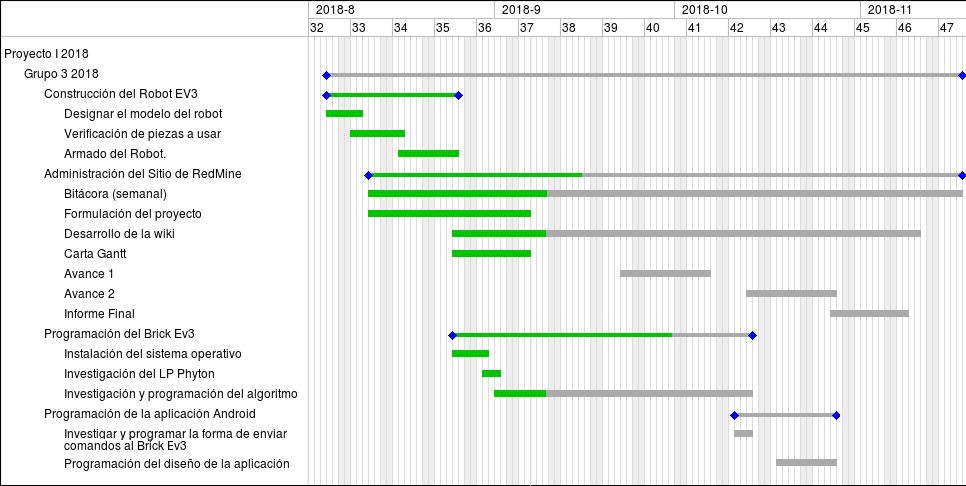 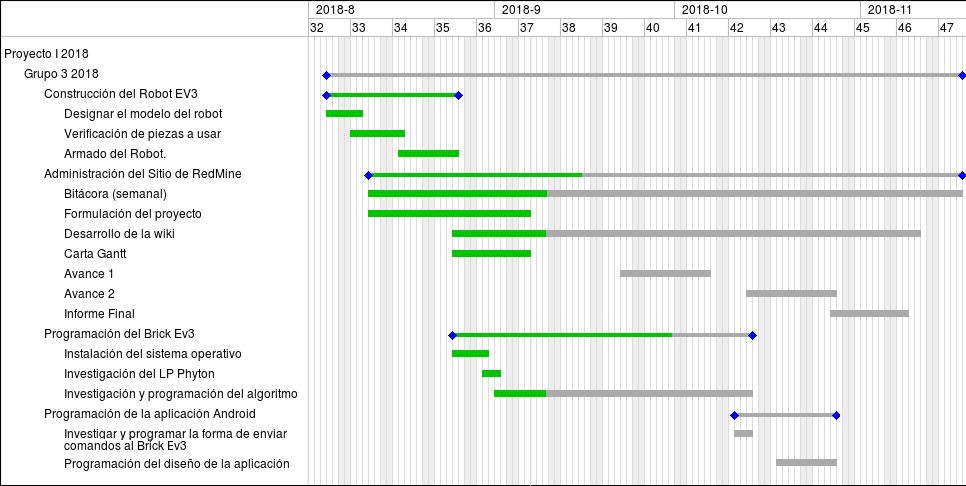 Plan de Riesgos
Niveles de Impacto:(1) - Catastrófico  (2) - Crítico 
                                (3) - Marginal       (4) - Despreciable
Nivel de Impacto
Probabilidad de Ocurrencia
Riesgo
Falta de personal.                       
Falta de piezas de Robot. 
Atraso de actividades.
Pérdida de documentos.
Falta de conocimiento de Python. 
Pérdida de utensilio de trabajo.
Falta de complementación 
en el equipo.
15%

        25%

        20%

         5%

        20%

        25%

        15%
2

          2

          3

          2

          4

          3

          2
Planificación de Recursos
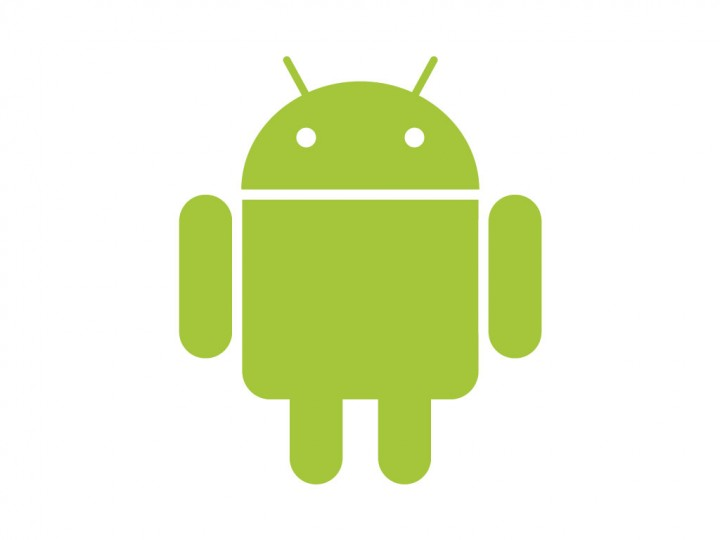 Recursos de Hardware-Software
Computador
Redmine
Celular
Brick (Ev3)
AppInventor
Python
Microsoft Visual Studio Code
Putty
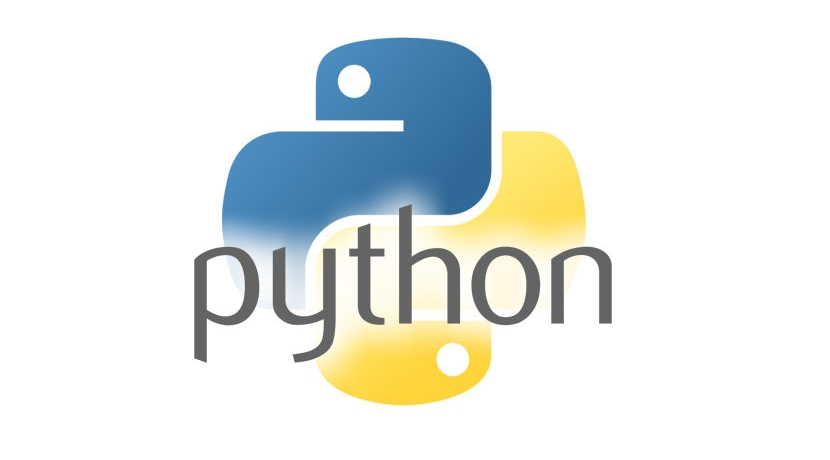 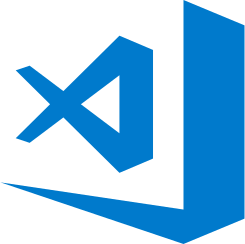 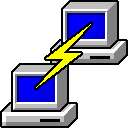 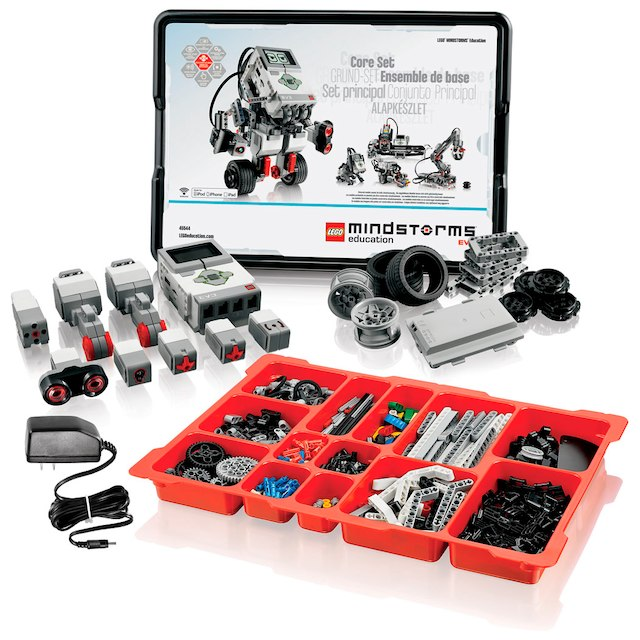 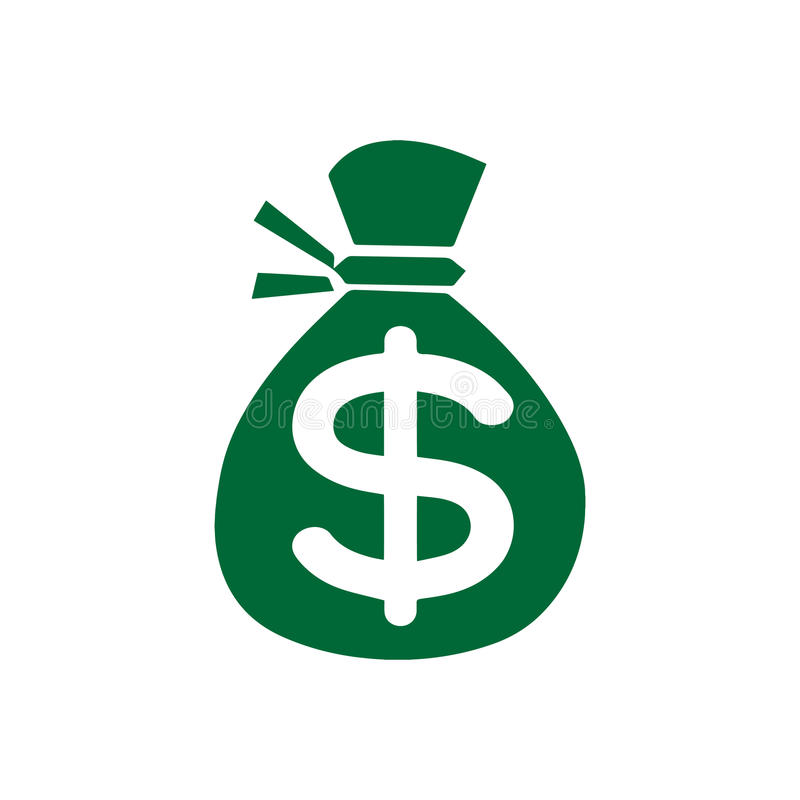 Estimación de costos
Conclusión
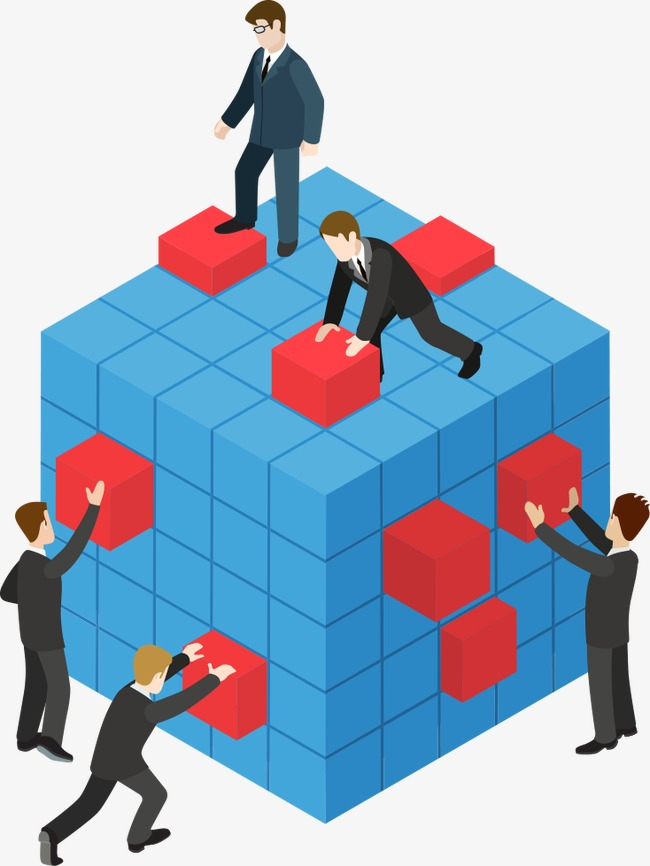 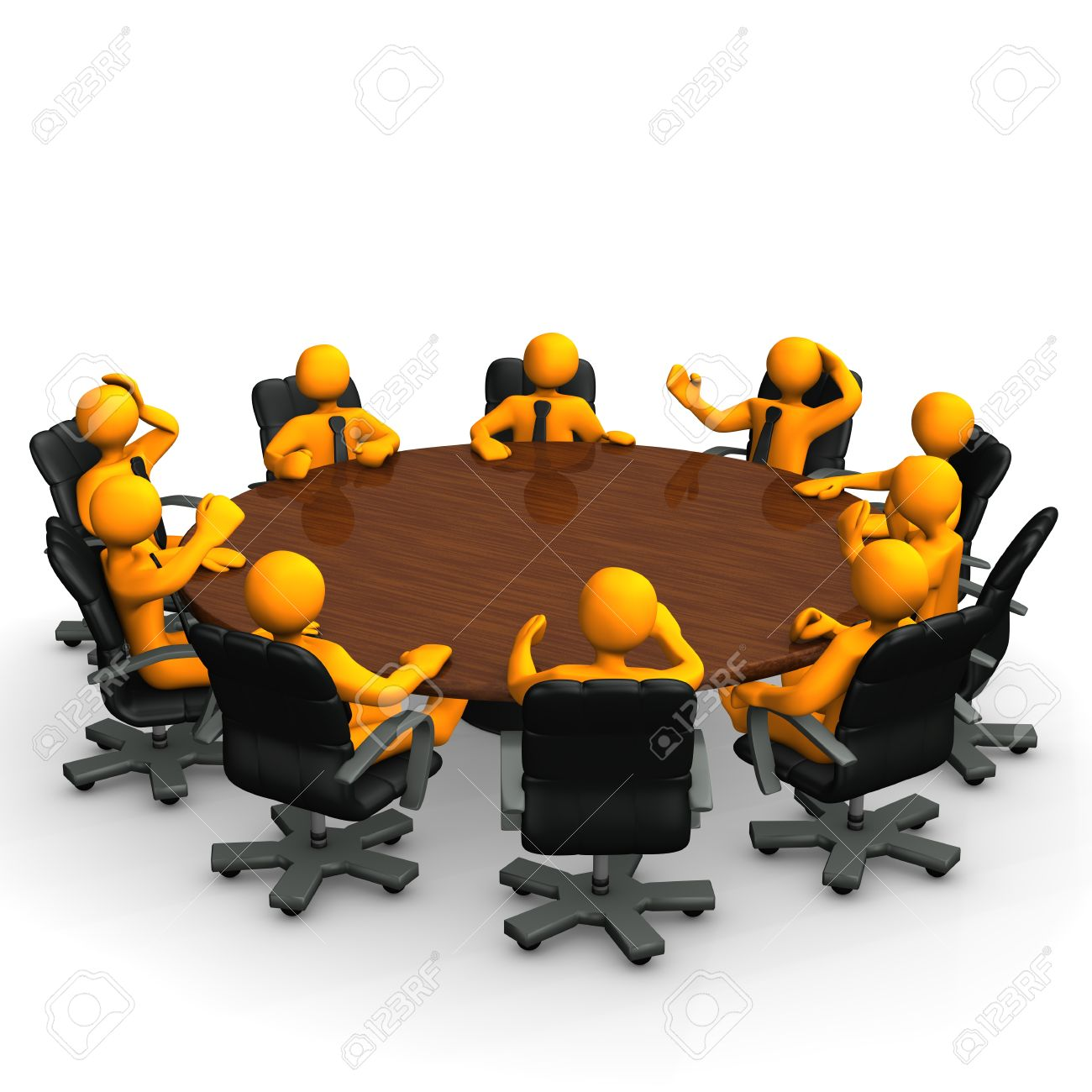